Estadística I
Mauricio Zurita Vaca
LA ESTADÍSTICA: Importancia
LA ESTADÍSTICA: Importancia
LA ESTADÍSTICA: Por qué Estudiarla?
LA ESTADÍSTICA: Definición
LA ESTADÍSTICA: Definición
LA ESTADÍSTICA: Tipos
LA ESTADÍSTICA: Tipos
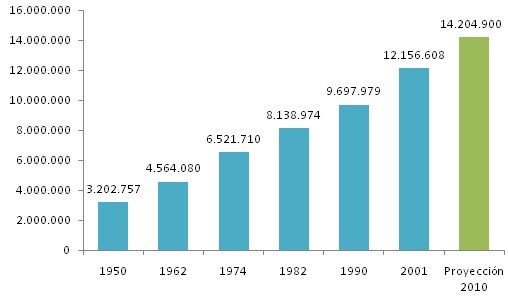 Población del Ecuador
LA ESTADÍSTICA: Tipos
LA ESTADÍSTICA: Tipos
LA ESTADÍSTICA: Tipos
LA ESTADÍSTICA: Tipos de variables
LA ESTADÍSTICA: Tipos de variables
LA ESTADÍSTICA: Tipos de variables
LA ESTADÍSTICA: Tipos de variables
LA ESTADÍSTICA: Tipos de variables
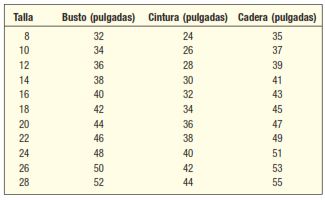 Etapas del método estadístico
Etapas del método estadístico
Etapas del método estadístico
Etapas del método estadístico
Etapas del método estadístico
Etapas del método estadístico
Etapas del método estadístico
Etapas del método estadístico
Etapas del método estadístico
Etapas del método estadístico
Etapas del método estadístico
Etapas del método estadístico